Gole e sindromi 
a colpo d’occhio!!
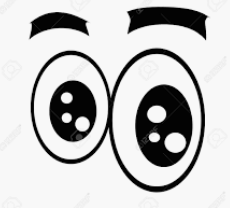 Giorgia Carlone
Scuola di specializzazione Pediatria,Trieste
Dario, quasi 3 aa, giunge in Oncoematologia per masse multiple soffici localizzate al tronco
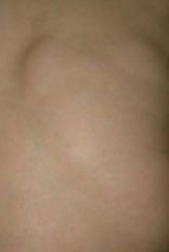 DETTO
Masse comparse negli ultimi mesi
APR di Dario e AF silenti
FATTO(1)
VISITA: 
Multiple masse soffici a livello del dorso, mobili sui piani sottostanti
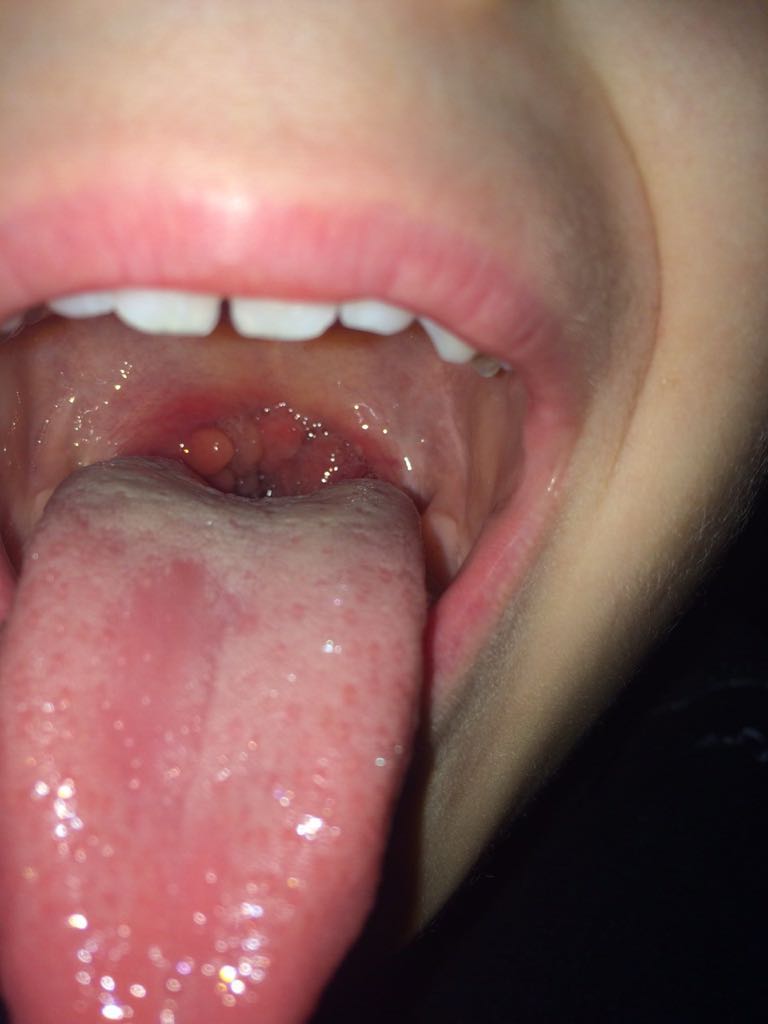 PAPILLOMI 
MUCOCUTANEI
+
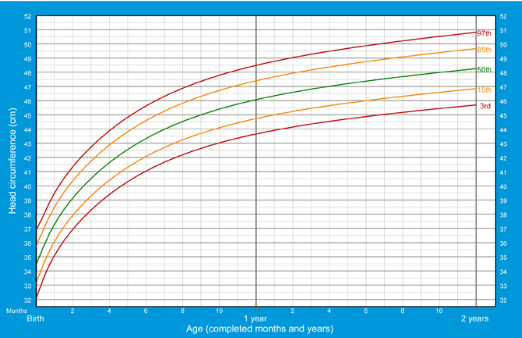 +
CIRCONFERENZA CRANICA >> 97° percentile
FATTO(2)
Biopsia escissionale masse
LIPOMI
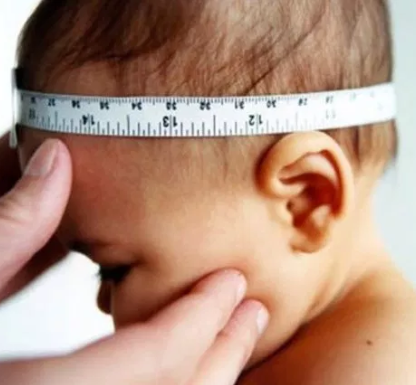 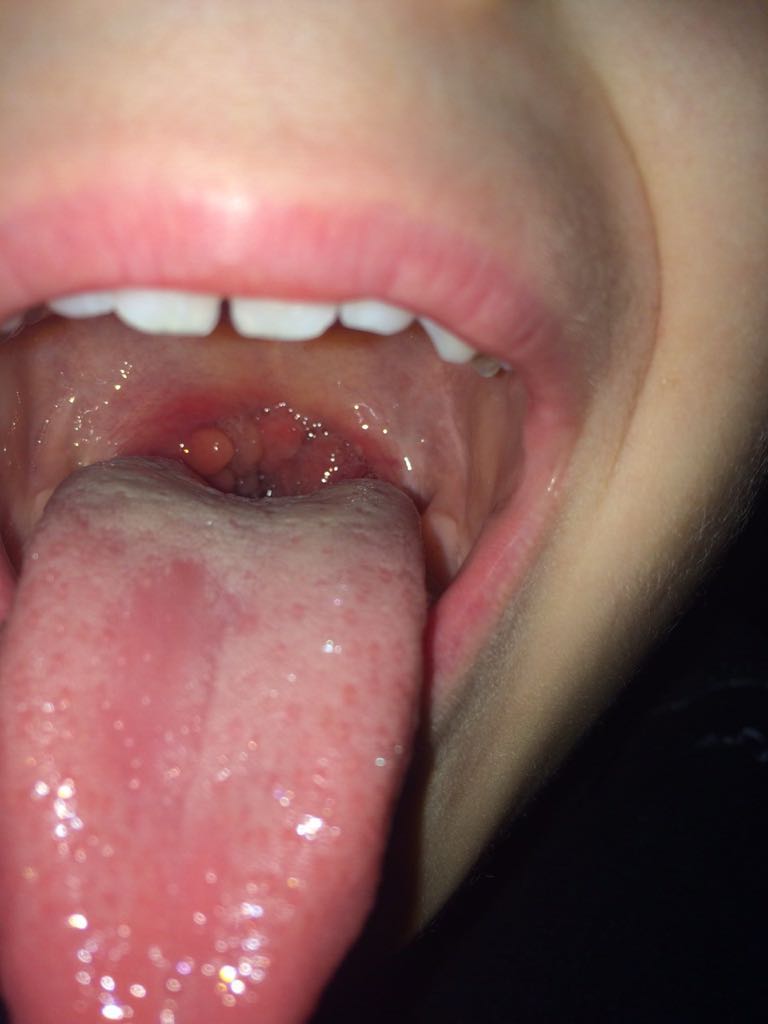 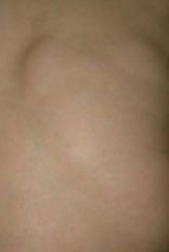 +
+
BANNAYAN-RILEY-RUVALCABA (PHTS)
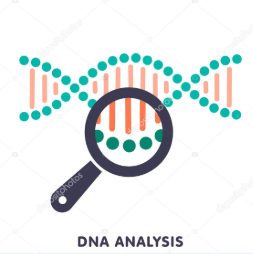 Mutazione de novo  in eterozigosi 
[c.259C>T (p.Q87X)] 
esone 5 del gene PTEN
Mutazione della linea germinale
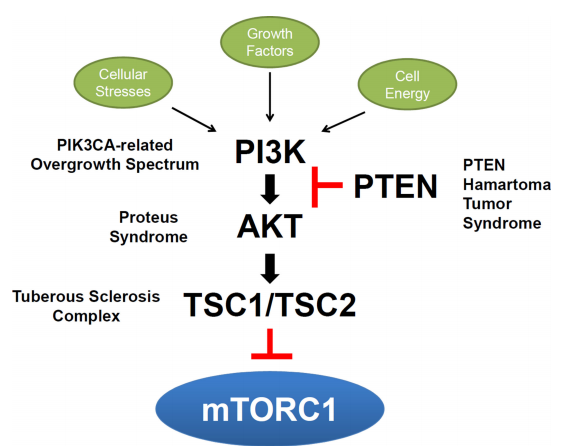 SIROLIMUS
oncosoppressore
RISCHIO NEOPLASTICO
DARIO
Mutazione della linea germinale
ma…esistono anche i mosaicismi
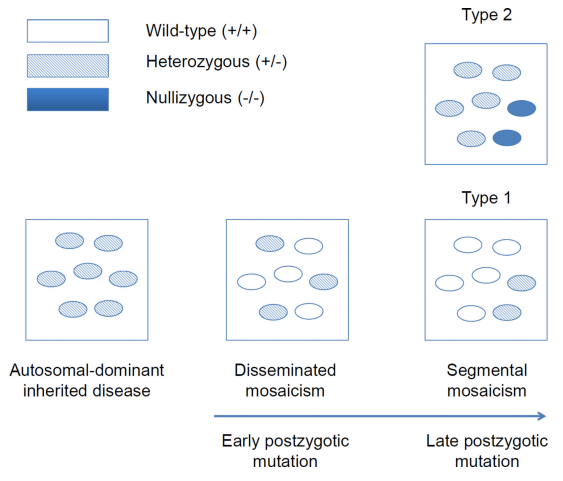 ..quindi forme cliniche «incomplete»
…o ad esordio tardivo
Take-home messages
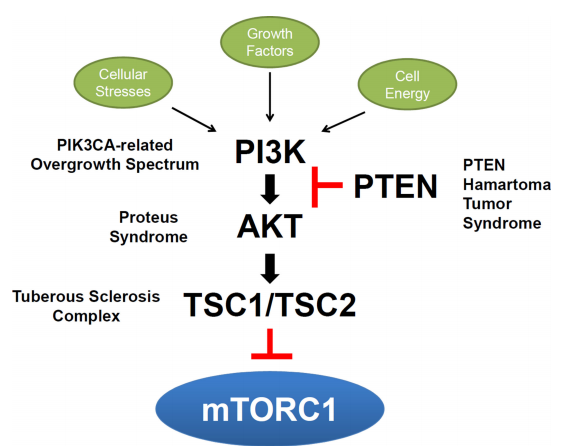 LIPOMI MULTIPLI
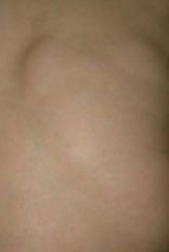 oncosoppressore
SIROLIMUS
R neoplastico  follow-up + counseling genetico
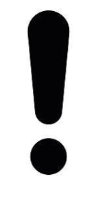 BANNAYAN-RILEY-RUVALCABA (PHTS)